Vicent Andrés Estellés: una mirada poètica a la vida quotidiana
JORNADA CEFIRE DE PLURILINGÜISME SOBRE LA NOVA PREGUNTA DE LES PAU
ELX,  octubre 2019
Ximo Espinós (ximo.espinos@ua.es)
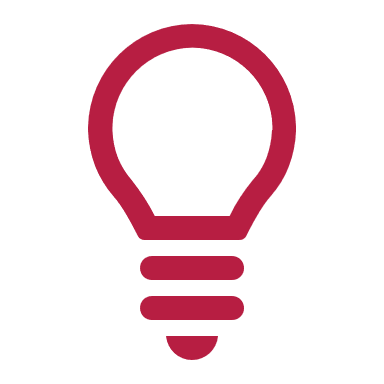 TEXTOS SOBRE ELS QUALS TREBALLAR
10 POEMES DE LLIBRE DE MERAVELLES (1956-1958) [1971]
«Un entre tants com esperen i callen»                «L’estampeta»
«Temps»                                                              «Cant de Vicent»      
«No escric èglogues» 			      «Ací» 
«Demà serà una cançó» 		                 «Per exemple»
«Els amants» 					      «Assumiràs la veu d’un poble»
Possibles preguntes sobre els textos
PREGUNTA 3
3.a) Relativa a la contextualització

Marc històric i cultural
Situació en l’obra de l’autor 
Altres autors i autores
3.a) Relativa a l’anàlisi de l’obra/fragment

Contingut o temàtica
Forma  (estil, recursos, etc.)
Pregunta: Text breu.10 ratlles

Resposta: 100 paraules per pregunta
Possibilitats pregunta 3. a)
Pregunta 3.a)  Relativa a l’anàlisi de l’obra/fragment

Contingut:
	- temàtica/temàtiques
	- a què es refereix
	- espai i temps
	- etc.
AMOR/SEXUALITAT
MORT
LLUITA SOCIAL
CIUTAT
PÀTRIA …
Possibilitats pregunta 3. a)
Pregunta 3.a)  Relativa a l’anàlisi de l’obra/fragment

Forma
	- mètrica
	- figures retòriques
	- subgènere/modalitat poètica
	- etc.
Exemples pregunta 3. a)       	CONTINGUT
Quins referents o elements de la realitat trobem (persones, noms de lloc, esdeveniments, objectes…) en aquest fragment? Tenen relació amb el marc espaciotemporal general de l’obra (època i espais)?

Quina temàtica pròpia de l’obra es veu en aquest fragment? Quines altres temàtiques són característiques d’aquesta obra?
Exemples pregunta 3.A)			FORMA
Analitza la mètrica d’aquest fragment. Quina és la mètrica dominant en Llibre de meravelles? Hi ha altres formes mètriques en els poemes seleccionats d’aquest llibre?
 
Identifica una figura retòrica (metàfora, comparació…) que trobes en aquest fragment i explica què aporta al text. Quines altres figures retòriques són habituals en Llibre de meravelles? Relaciona-les amb l’estil de Vicent Andrés Estellés.
Possibilitats pregunta 3.B)
Pregunta 3.b)  Relativa a la contextualització

Context
	- dates escriptura i edició
	- moment històric i literari
	- situació en la trajectòria de l’autor
	- relació amb altres autors/autores 
	- etc.
POSTGUERRA
DICTADURA
POSTSIMBOLISME
REALISME HISTÒRIC
Exemples pregunta 3.B)		CONTEXT
En quin context històric i cultural se situa l’escriptura d’aquesta obra?

Situa aquesta obra en la trajectòria de l’autor/a (etapes o blocs) i digues algunes característiques de l’etapa o bloc (o diferències respecte a altres etapes o blocs).

Quines característiques generals presenta el gènere en el context d’escriptura de l’obra?
Exemples pregunta 3.B)		CONTEXT
Quins altres autors o autores destaquen en el context d’escriptura de l’obra (dins del gènere)? (mínim 2 autors/es) Aporta alguna dada sobre l’obra (obres destacades i/o característiques bàsiques) d’aquests altres autors o autores.

Quin altres models o corrents trobem en el context de l’obra (dins del gènere)? Explica les seues diferències respecte al model o corrent en què s’inscriu l’obra.
«No hi havia a València dos amants com nosaltres.
Feroçment ens amàvem del matí a la nit.
Tot ho recorde mentre vas estenent la roba.
Han passat anys, molt anys; han passat moltes coses.
De sobte encara em pren aquell vent o l’amor
i rodolem per terra entre abraços i besos.
No comprenem l’amor com un costum amable,
com un costum pacífic de compliment i teles
(i que ens perdone el cast senyor López-Picó).
Es desperta, de sobte, com un vell huracà,
i ens tomba en terra els dos, ens ajunta, ens empeny.
[…]
No hi havia a València dos amants com nosaltres,
car d’amants com nosaltres en són parits ben pocs»
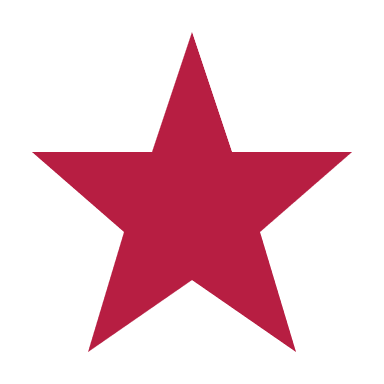 EXEMPLE APLICAT A UN TEXT
«Els amants»
3.a) Quins referents o elements de la realitat trobem (persones, noms de lloc, esdeveniments, objectes…) en aquest fragment? Tenen relació amb el marc espaciotemporal general de l’obra (època i espais)?
En aquest fragment trobem dos elements referits a la realitat de l’època. En primer lloc, hi ha l’al·lusió  a la ciutat de València com a marc espacial on s’ubica el poema, i també el poemari. Tant Llibre de meravelles com «Els amants» recreen i poetitzen molts indrets de la ciutat amb la intenció d’elaborar una crònica de la capital valenciana durant la postguerra. En segon lloc, s’esmenta Josep Maria López Picó, un poeta català contemporani que proposava una visió recatada i espiritual de l’amor, molt allunyada de l’amor passió de Vicent Andrés Estellés. Per aquest motiu el vers que diu «(i que ens perdone el cast senyor López-Picó)» pretén contrastar irònicament les dues perspectives sobre l’enamorament.  Aquestes dues referències situen la poesia estellesiana en el context valencià de la segona meitat del segle xx.
3.a) Identifica dues figures retòriques en aquest fragment i explica què aporten al text. Quines altres figures retòriques són habituals en Llibre de meravelles? Relaciona- les amb l’estil de Vicent Andrés Estellés.
Les figures retòriques que predominen en aquest fragment són la hipèrbole i la metàfora. En el text veiem que l’autor fa servir l’exageració i les comparacions per a expressar la seua visió de l’amor. En concret, ho podem observar en versos com el primer: «No hi havia a València dos amants com nosaltres», i l’últim «Car d’amants com nosaltres en són parits ben pocs», on es presenta el seu amor com l’únic i més potent de la ciutat.  Posteriorment, aquest amor és comparat amb un fenomen meteorològic en «es desperta, de sobte, com un vell huracà». En aquest sentit, la potència atribuïda a l’amor és com una tempesta, capaç de superar el pas del temps i activar-se de sobte, com es veu en aquests versos: «Han passat anys, molt anys; han passat moltes coses./De sobte encara em pren aquell vent o l’amor i rodolem per terra entre abraços i besos». Amb aquestes figures l’autor, constants en l’autor, es presenta un amor passional i enèrgic que s’allunya de l’amor pur i cast per a construir un estil viu que interpel·la el públic lector.
3.b) Què té d’especial Llibre de meravelles respecte de la literatura del moment?
Llibre de meravelles és un text escrit durant la postguerra (1956-1958) a València, encara que va ser publicat el 1971 a causa dels entrebancs editorials i de censura que va patir la literatura catalana durant la dictadura. El contingut del poemari està molt relacionat amb la realitat del moment de l’escriptura, ja que és un testimoni literari dels anys posteriors a la guerra civil a la ciutat de València. És un text poc convencional en el context en què s’escriu perquè utilitza un to popular per a retratar un episodi fosc de la història recent, és a dir, converteix la vida quotidiana i els seus problemes i virtuts en material literari.
[...]
No tot serà, però, silenci.

Car diràs la paraula justa,
la diràs en el moment just.
No diràs la teua paraula                        
amb voluntat d’antologia,
car la diràs honestament,
iradament, sense pensar
en ninguna posteritat,
com no siga la del teu poble.                 
Potser et maten o potser
se’n riguen, potser et delaten;
tot això són banalitats.
Allò que val és la consciència
de no ser res si no s’és poble.              
I tu, greument, has escollit.
Després del teu silenci estricte,
camines decididament.
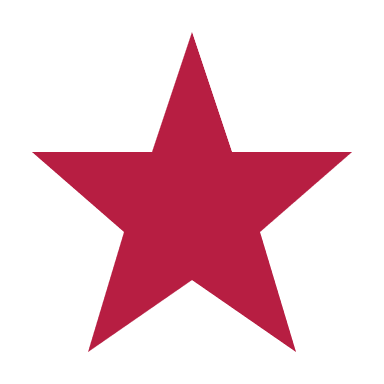 EXEMPLE APLICAT A UN TEXT
«Assumiràs la veu d’un poble»
3. a) Quina temàtica pròpia de l’obra es veu en aquest fragment? Quines altres temàtiques són característiques d’aquesta obra?
La temàtica que predomina en aquest fragment és la cívica o social, com indica el títol del poema. En el text observem que la veu poètica s’identifica plenament amb el poble de què forma part i posa la seua obra al servei col·lectiu.  El fragment mostra que l’autor supera el silenci del context històric i utilitza la seua literatura per a defensar una qüestió social, com es veu en els versos: «No tot serà, però, silenci. / Car diràs la paraula justa, /la diràs en el moment just». Així doncs,  aquest poema és representatiu de la temàtica social de l’autor, com altres textos ho són  de la temàtica amorosa, en «Els amants», o la mort, en «L’estampeta».
3.a) A qui es dirigeix la veu poètica en aquest fragment? Per què creus que l’autor fa servir la segona persona i no la primera persona, com és habitual en la poesia?
La veu poètica fa servir la segona persona en aquest poema perquè es dirigeix a un tu amb qui s’identifica, un tu que també forma part del poble. És a dir, la veu poètica no s’expressa individualment en primera persona perquè no pretén guiar el poble des d’una posició de superioritat. Així doncs, l’ús de la segona persona és un mecanisme que situa la veu poètica i el poble a qui es dirigeix al mateix nivell perquè el poeta, a més de poeta, també és poble com es veu en aquest vers: «Allò que val és la consciència /de no ser res si no s’és poble».
3. b) Situa aquest poema en la trajectòria de l’autor. És representatiu d’alguna orientació del seu món literari?
Aquest poema és un dels màxims exponents de la poesia social de l’autor i, també, de la seua poètica en general. És una declaració de principis del component cívic de l’autor, que es mantindrà constant al llarg de tota la seua obra poètica. Aquest poema de postguerra marcarà la trajectòria de l’autor com a poeta compromés des dels anys cinquanta fins al final de la seua obra, als anys setanta,  amb Mural del País Valencià.  En aquest sentit, «Assumiràs» és un poema de resistència en els anys en què es va escriure (1956-1958) i posteriorment, en publicar-se en 1971, és un cant d’esperança en un futur fora del règim dictatorial.
3-a) Identifica una figura retòrica (metàfora, comparació…) que trobes en aquest fragment i explica què aporta al text. quines altres figures retòriques són habituals en llibre de meravelles? relaciona-les amb l’estil de Vicent Andrés Estellés.
La figura retòrica dominant al text és l’anàfora. El sintagma “Un entre tants” es repeteix al llarg del poema de manera obsessiva, fins a constituir-ne el principi estructurador. També estructura la primera part del llibre. El model genèric en què se s’inspira és el de la lletania. Hem de pensar que en el context d’escriptura de la postguerra el res del rosari tenia una gran vigència, i Estellés sembla haver-se inspirat en la resposta del cor “Ora pro nobis” a l’oficiant. El més important, en l’adaptació que en fa Estellés, és el capgirament del missatge religiós originari, que es converteix en un compromís amb el seu poble.
3-a) Quina temàtica pròpia de l’obra es veu en aquest fragment? quines altres temàtiques són característiques d’aquesta obra?
La temática del fragment es vincula amb el compromís polític del poeta amb el seu poble. Junt amb el tema de l’amor, la mort i la crònica de la postguerra, aquest és un dels temes més importants de l’autor. En Llibre de meravelles, que en certa manera resulta la culminació i i la millor expressió de la poesia de l’autor,  podem trobar tots aquests temes. Especialment en la primera i la tercera part. En la primera, que du per títol “Teoria i pràctica de la flor natural”, es produix l’assumpció del seu compromís en un present de repressió (el de la postguerra). En la tercera part (“Propietats de la pena”), el compromís es projecta cap al futur, amb l’esperança d’un futur millor per al poble valencià.
3-b. Quins altres autors o autores destaquen en el context d’escriptura de l’obra (dins del gènere)? (mínim 2 autors/es) aporta alguna dada sobre l’obra (obres destacades i/o característiques bàsiques) d’aquests altres autors o autores. Estellés escriu Llibre de meravelles entre els anys 1956-1958. són els anys en què en la literatura catalana el postsimbolisme dominant fins aleshores començava a ser substituït pel realisme històric, que fou hegemònic en la literatura catalana fins als anys setanta.  tot i que estellés posseeix un veu molt personal, podem detectar en el seu estil alguns trets d’aquest corrent, com ara l’ús d’un llenguatge col·loquial i directe, la importància de la quotidianitat el predomini dels discurs historiconarratiu sobre el miticosimbòlic, la voluntat d’arribar a un públic majoritari o el  compromís social i nacional. un autor que com estellés assimilà d’una manera molt personal aquestes característiques fou Martí i Pol.
Bibliografia bàsica
Pérez Montaner, Jaume & Salvador, Vicent (1981): Una aproximació a Vicent Andrés Estellés, 3i4, València.
Carbó, Ferran (2009) «Vicent Andrés Estellés» dins Enric Bou (coord.) Panoràmica crítica de la literatura catalana, De la postguerra a l'actualitat, Vol. VI,  Vicens Vives, Barcelona, pàg. 498-514.
Carbó, Ferran (2018) Els versos dels calaixos. Sobre Llibre de meravelles de Vicent Andrés Estellés, València, PUV.
Material complementari
MÚSICA

Quan caminàvem – Aspencat [https://www.youtube.com/watch?v=oCH1hBaZtEQ]
Versos musicats – Atupa [https://www.youtube.com/watch?v=MCxJL1biG4o]
No hem oblidat – Obrint Pas [https://www.youtube.com/watch?v=2hfAifj4CZc]
La vida sense tu – Obrint Pas [https://www.youtube.com/watch?v=_k5_HmjxPwQ]
Camals mullats – La gossa sorda [https://www.youtube.com/watch?v=k4HWww-KLSQ]
FOTOGRAFIA
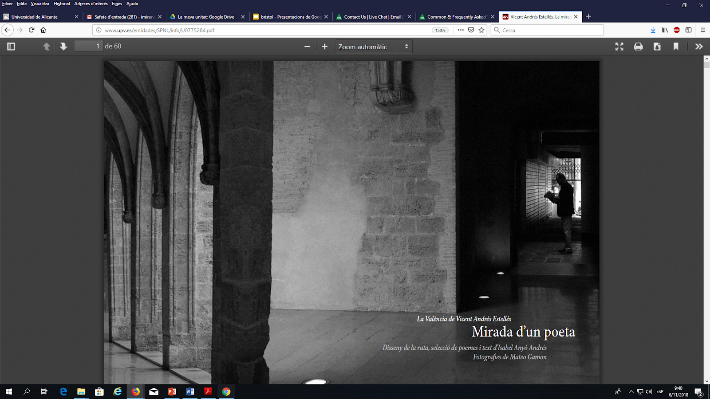  Fotografia: La mirada d'un poeta
Entrevistes
Coneixem l’autor per a entendre millor el contingut
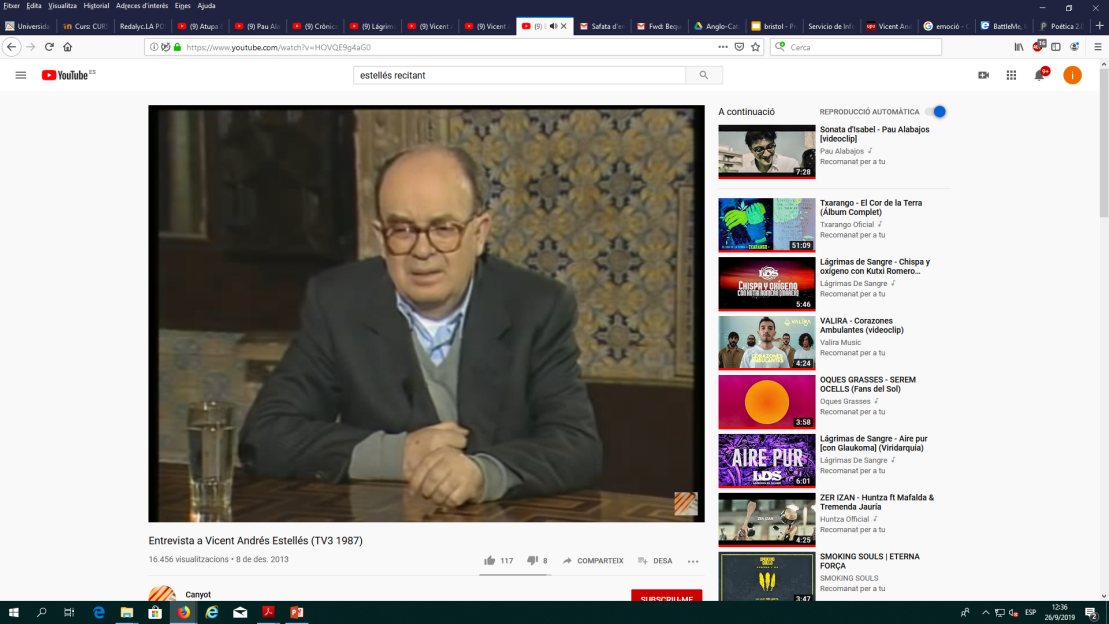 · Montserrat Roig 1977 entrevista  en Personatges, TVE
- Josep Maria Espinàs entrevista Estellés  en Identitats, TV3 1987
- Com era Vicent Andrés Estellés?
- Quina actitud té davant la vida?
Què li preocupava?
Té això relació amb 
   els temes que tracta?
recitals
Els amants – Estellés de mà en mà [https://www.youtube.com/watch?v=s9cQNNDqdUk]
Els amants – Ovidi Montllor [https://www.youtube.com/watch?v=2ptTQJmK1i0]
Els amants – Pau Alabajos [https://www.youtube.com/watch?v=RnBMtCGrs08]
Assumiràs la veu d’un poble – Estellés de mà en mà [https://www.youtube.com/watch?v=c5LCcBfFMtM&list=PLped4odhqeogE4YTZvzyVxe7gyt950bSP&index=6]
M’estime molt el meu país – Estellés de mà en mà [https://www.youtube.com/watch?v=lfqGYjI7P84]
Postal – Pau Alabajos [https://www.youtube.com/watch?v=b-e_hGI6Xiw]
DOCUMENTALS
La mirada d’un poeta – AVL [http://www.upv.es/entidades/SPNL/info/U0775284.pdf]

Homenatges – Àpunt [https://www.youtube.com/watch?v=Tvefuhbf0DQ]

Poeta de meravelles – Canal9 [https://www.youtube.com/watch?v=G21raQjcPZw]